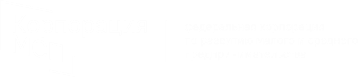 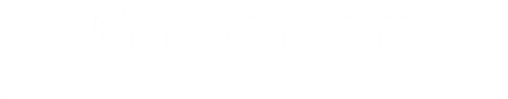 Что нужно сделать прямо сейчас ?
Откликнуться на потребности крупных производителей:
Вступить в Реестр промышленных компаний:
1
3
2
4
1
3
2
4
Зайти на МСП.РФ

Авторизоваться с помощью учетной записи на Госуслугах

В меню «Сервисы» выбрать «Производственная кооперация и сбыт»

Подать заявку на включение в Реестр промышленных компаний

+ А еще можно найти по наименованию продукции/коду ОКПД2 нужного поставщика в своем регионе!
Зайти на МСП.РФ

Авторизоваться с помощью учетной записи на Госуслугах

В меню «Сервисы» выбрать «Производственная кооперация и сбыт» и найти подходящую потребность по наименованию товара, коду ОКПД2 или региону поставки

Откликнуться на интересующий запрос и заполнить анкету поставщика
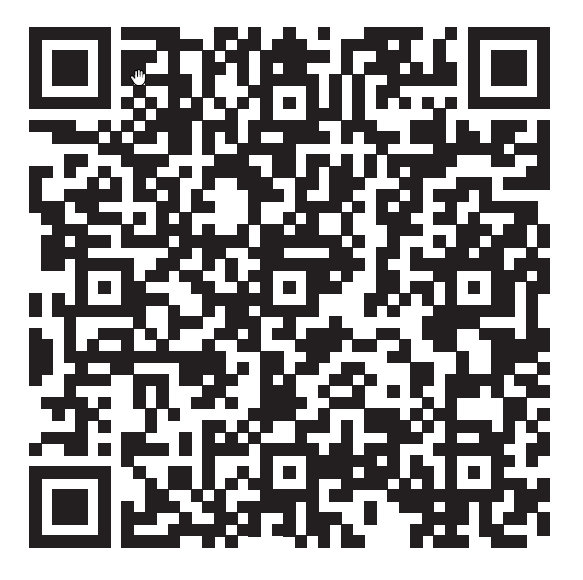 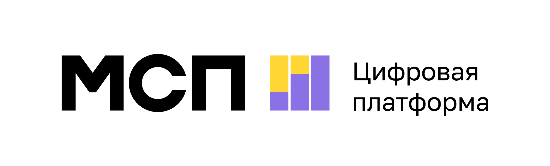